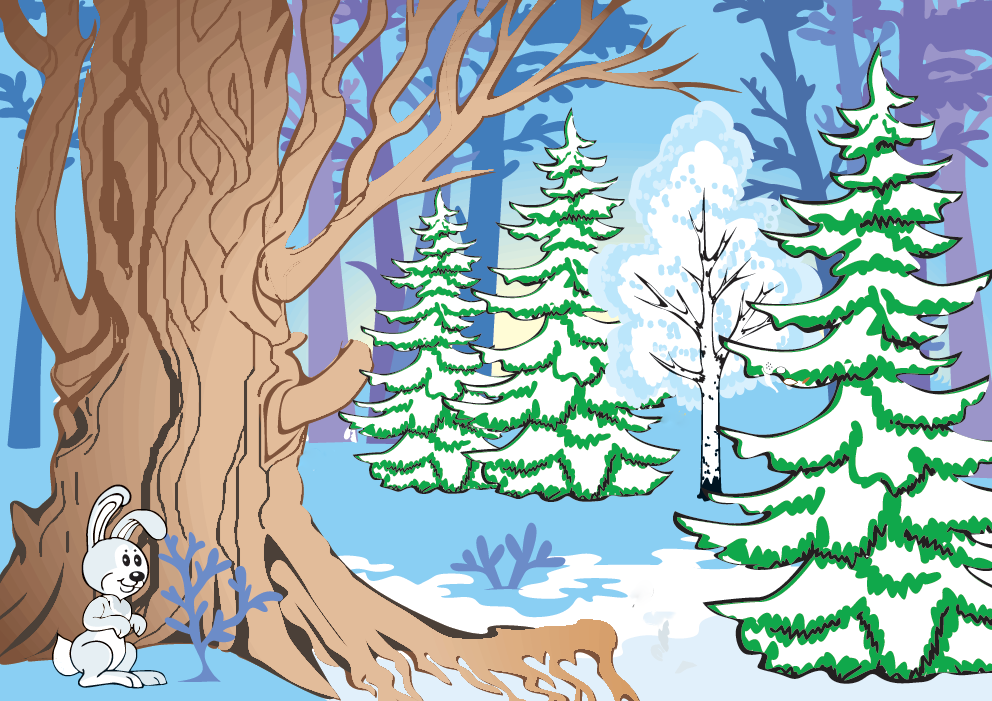 Назвіть зображені дерева.
Як вони пристосувалися до змін у природі?
Що допомагає деревам не змерзнути взимку?
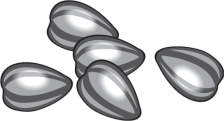 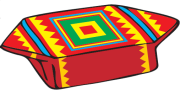 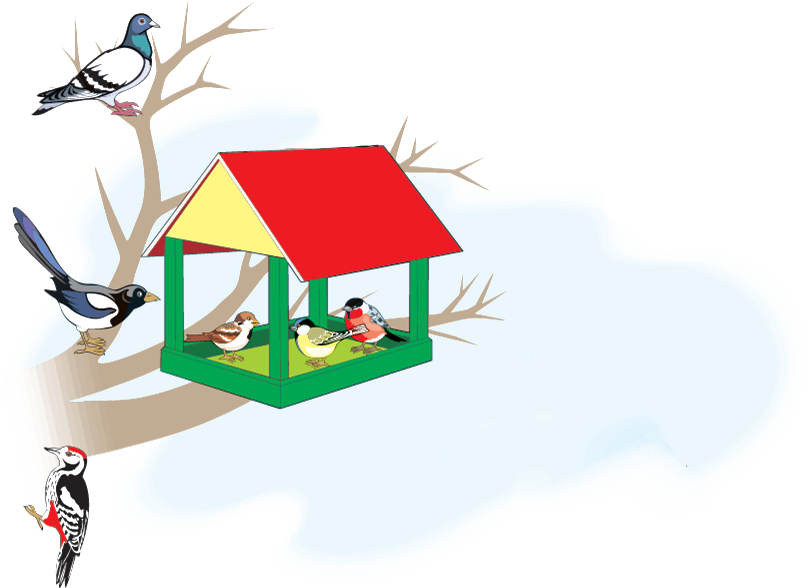 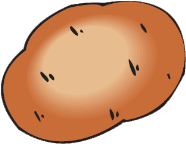 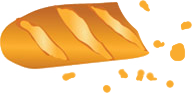 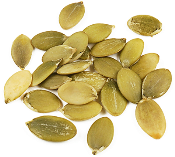 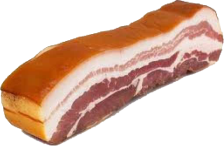 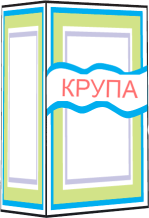 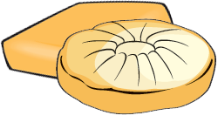 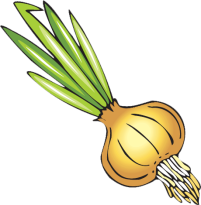 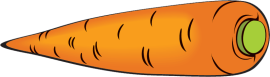 Назвіть птахів, які прилетіли до годівнички.
Оберіть те, чим можна нагодувати пташок.
Чи піклуєтеся ви про птахів узимку? Як?
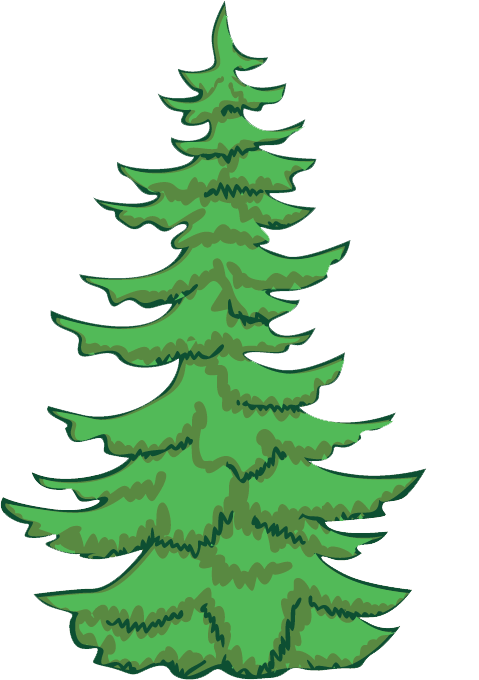 Як називається це дерево? Назвіть складові дерева. Чи є в ялини листочки? Якого кольору голочки в ялинки зараз? Якого кольору були голочки ялини восени? Чи змінився їхній колір? У якому лісі відсутнє листя?
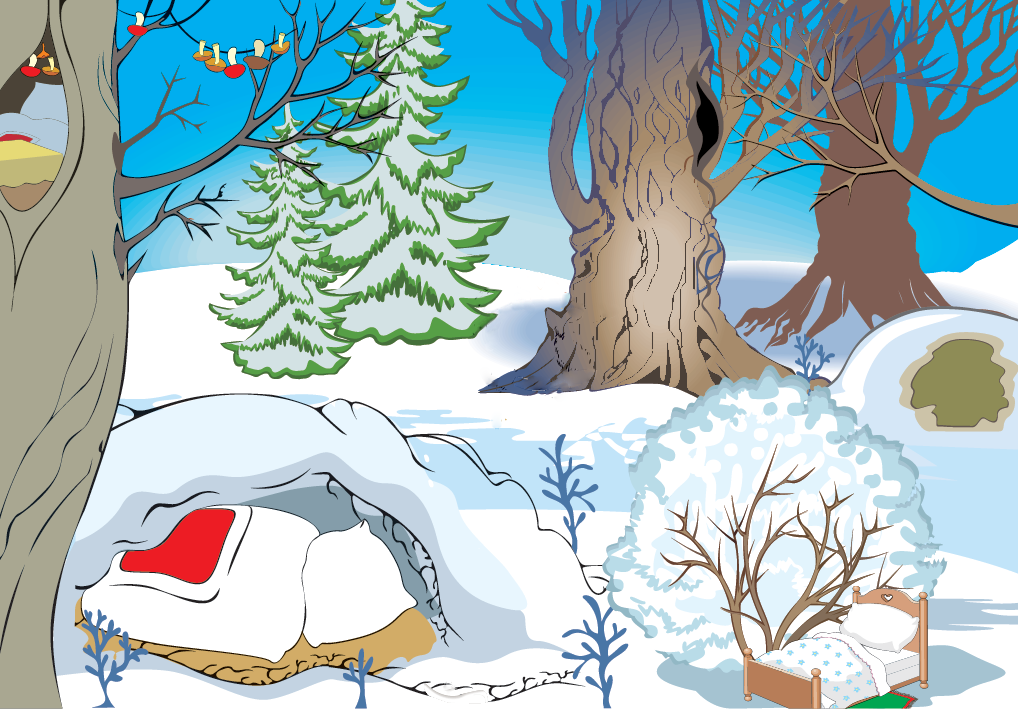 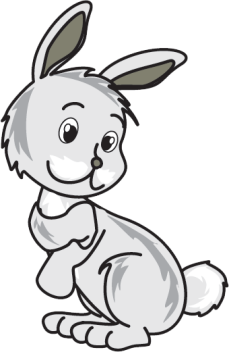 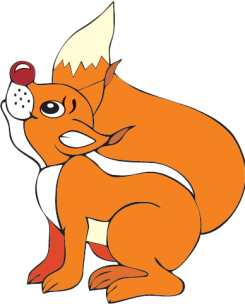 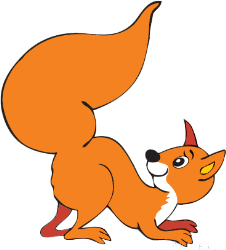 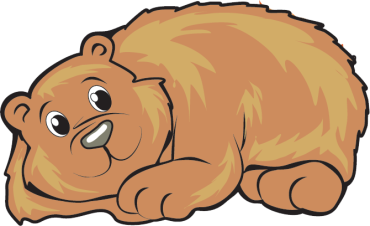 Назвіть тварин. Розкажіть, як зимують звірі взимку. Знайдіть будинок для кожної тваринки.